2023-2024 Financial Aid
Elizabeth Umberger, Financial Aid Advocate
agenda
Types of Financial Aid Programs

Application Process

Next Steps

Understanding your Bill

Maintaining academic success and aid eligibility
What is Financial aid?
Financial Aid is designed to assist families in meeting college expenses
Financial Aid is a mixture of programs designed to provide this assistance.

Scholarships
Grants
Work Study
Student Loans			Requires repayment
Parent Loans			Requires repayment

Funds come from a variety of sources – federal, state, institutional (college) and outside.
What is the application process?
FAFSA – Free Application for Federal Student Aid
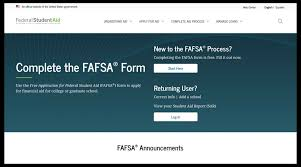 October 1, every year!!
https://studentaid.ed.gov


Application for all federal aid programs and HOPE/Zell Miller
Other Applications
CSS Profile (check with each institution)
GFSAPPS at GA Futures (for HOPE/Zell only)
Institutional Scholarship Applications
Outside Scholarship Applications
Documentation needed
Academic Year
FAFSA
IRS Tax Return
Terms beginning Fall 2023
2023-24 FAFSA
IRS 2021 1040 
Schedules 1, 2 and 3

2021 W2s/Schedule C

Current bank statements

Documentation of investment net value
Look for FAFSA Workshops in the fall!  Hosted by many local high schools.
Common FAFSA Issues and How to Avoid Them
Create your FSA ID (log in) – student and 1 parent  https://fsaid.ed.gov
Social Security Number – Be sure it is correct and matches your SS Card!
Name – Use the same legal name consistently on all applications.  It, too, must match your SS Card!
Date of Birth – Use correct date!
FAFSA - hints
Know which parent(s) to use on the FAFSA

Know your parents’ correct marital status as of the date you complete the FAFSA.

Know who lives in your household that are supported more than 50% by your parent(s).

Know the tax filing status of your parents.  It must match their marital status, with few exceptions.

These statuses REQUIRE court documentation.  If you have no documentation, you are not one of these – Emancipated Minor, Legal Guardianship and Ward of the Court.  Custody agreements do NOT support these statuses.
Next Steps
The email from Federal Student Aid that your FAFSA has processed successfully does NOT mean you are finished.  You must stay in touch with your college’s Financial Aid Office.  Watch email!!!! Use college email as soon as available.

Be sure all admissions requirements are met and the student is accepted for admissions.

Complete all financial aid requirements – verification, award acceptance, student loan entrance counseling, etc.  Ask questions if unsure how to complete the requirement.

Sign up for earliest orientation.
Understanding your bill
Understand financial aid offer vs. direct college costs 

What is Financial Aid Cost of Attendance (COA)?

What are direct costs?
Mandatory Fees apply to all students – non negotiable
Housing/Meal Plan if applicable
Direct charges post after class registration (orientation)

Accepted aid will authorize towards the charges – you owe the balance.
Maintaining academic success
Attend all of your classes – especially the first ones.  Attendance is taken!

Understand the difference between Dropping and Withdrawing from classes.

Do not withdraw from a class without talking to Financial Aid.

Seek tutoring, participate in class chat rooms, etc.  Do not wait until there is a problem.

Develop relationship with professors and advisors.

Get involved!!  Engaged students are more likely to complete their degree and be more satisfied with their overall college experience.
Questions???